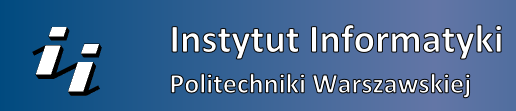 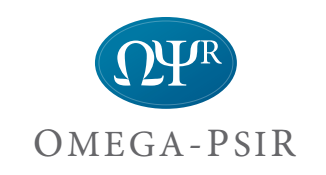 Materiały szkoleniowe
Funkcje redaktora – ekran obsługi danych
Plan prezentacji
Przegląd ekranów obsługi danych
Funkcje na ekranach
Przegląd wybranych ekranów obsługi danych
Publikacje
Książki 
Artykuły
Aktywności
Osiągnięcia
Funkcje na ekraniach
Wyszukiwanie danych do modyfikacji
Scalanie rekordów
Raporty
Wprowadzanie nowego rekordu
Pokaz na ekranie